Опыт настройки информационного обмена с ЕГИССО и ГИС ЖКХ
Александр Стариненко, 
Коммерческий директор
ООО «Девелопмент груп», г. Новосибирск
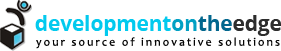 ПРОФ-IT.2017

III место в номинации «IT в социальной сфере»

Разработка и внедрение информационной аналитической системы по ведению единого социального регистра населения, предоставления мер социальной поддержки и социальных услуг отдельным категориям граждан (Республика Бурятия)
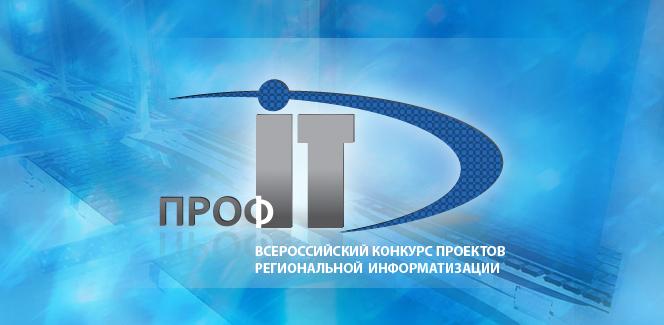 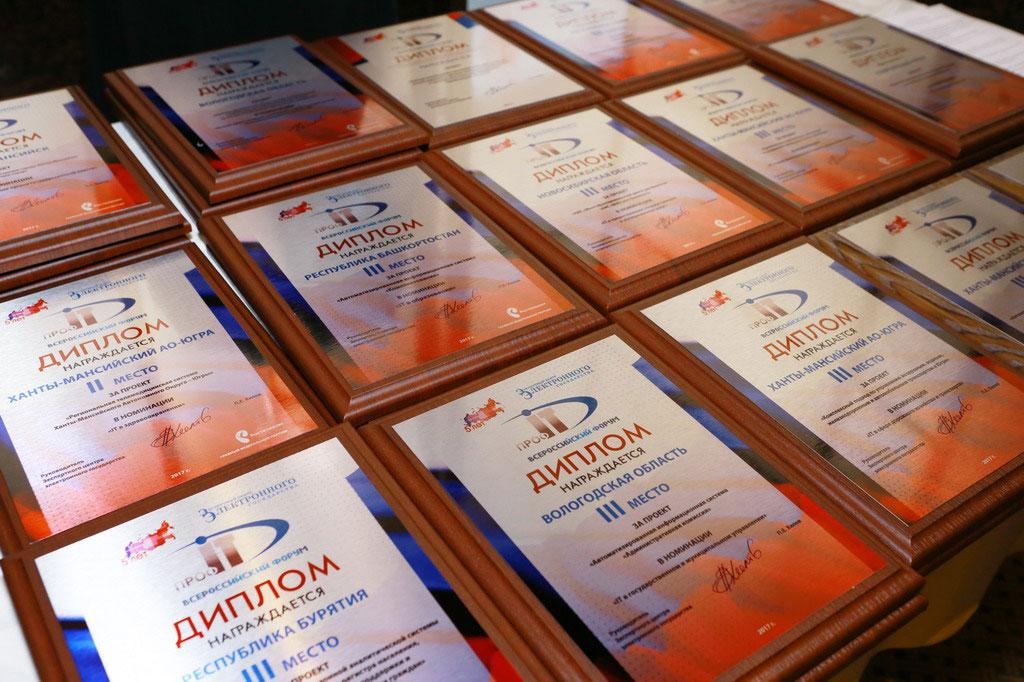 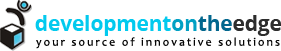 [Speaker Notes: В продолжении поднятой темы предыдущим спикером хотелось бы отметить наше тесное сотрудничество с Министерством социальной защиты населения Республики Бурятия и Администрация Главы Республики Бурятия и Правительства Республики Бурятия.  Нашими коллегами на Всероссийском форуме «ПРОФ-IT в 2017 была представлена информационная система «Социальный регистр населения Республики Бурятия», которая была разработана и внедрена нашей компанией в 2013 году. 
Экспертами была дана высокая оценка и по итогам конкурса система заняла III место в номинации «IT в социальной сфере».]
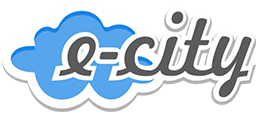 Постановление Правительства Российской Федерации 
от 14.02.2017 N 181 "О Единой государственной информационной системе социального обеспечения"
Поставщиками информации являются органы государственной власти (государственные органы), государственные внебюджетные фонды, организации, находящиеся в ведении органов государственной власти, предоставляющие меры социальной защиты (поддержки).
Поставщики информации при внесении в свои информационные ресурсы информации о предоставлении гражданину мер социальной защиты (поддержки) обеспечивают передачу указанной информации в соответствующий региональный (ведомственный) сегмент информационной системы с периодичностью и в порядке, которые определяются оператором информационной системы.
Поставщики информации обеспечивают передачу информации, содержащейся в информационных ресурсах поставщиков информации, в региональные (ведомственные) сегменты информационной системы с использованием элементов инфраструктуры, обеспечивающей информационно-технологическое взаимодействие информационных систем, используемых для предоставления государственных и муниципальных услуг и исполнения государственных и муниципальных функций в электронной форме.
Поставщики информации обеспечивают достоверность, полноту и актуальность информации, размещаемой ими в региональных (ведомственных) сегментах информационной системы, а также ее соответствие требованиям к формам и форматам электронных документов, которые утверждаются оператором информационной системы
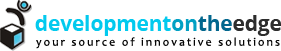 [Speaker Notes: Согласно постановления N 181 от 14.02.2017 перед ОГВ встала задача по реализации взаимодействия с ЕГИССО.
ОГВ обязаны регулярно предоставлять информацию об оказываемых гражданам услугах и о суммах выплат по этим услугам.
Перед нами, как перед разработчиками ИС заказчиками была поставлена задача реализовать полное взаимодействие ИС с ЕГИССО, а именно:
1.Наполнение ИС недостающими данными;
2.Формирование выгрузки сведений в требуемом формате;
3.Обеспечение взаимодействия с ЕГИССО по СМЭВ.]
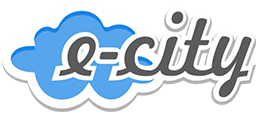 Работа ОГВ для подключения к ЕГИССО
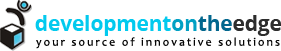 [Speaker Notes: Для того, чтобы передавать сведения в ЕГИССО, поставщик данных должен подать заявку на подключение к ЕГИССО, которая включает в себя основную информацию о поставщике данных, определенный способ взаимодействия с ЕГИССО и перечень организаций, осуществляющих назначение МСЗ(П).
При выборе способа взаимодействия нужно учитывать, есть ли у поставщика данных своя информационная система, в которой ведется учет предоставляемых услуг и из которой можно будет выгружать данные для загрузки в КПИ или отправлять непосредственно в ЕГИССО через СМЭВ. Выбор способа выгрузки данных, очень важный момент, т.к. если в заявке указан способ подключения КПИ, то и передача сведений в ЕГИССО будет доступна только через КПИ.
Для организаций, которые предоставляют большое количество услуг или имеют большое количество получателей, очевидно привлекательней вариант передачи данных через СМЭВ.]
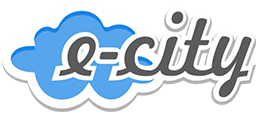 Формирование реестра локальных мер социальной защиты
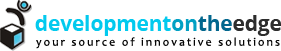 [Speaker Notes: Если выбран способ взаимодействия через КПИ, то поставщик данных должен внести в КПИ полный перечень предоставляемых услуг, заполнить по ним всю необходимую информацию, в том числе сразу сопоставив услуги с классификатором ЕГИССО. Введенные данные тут же можно направить в ЕГИССО из КПИ.
Если выбран способ взаимодействия через ИСПИ, то поставщик данных в существующей информационной системе проводит полное сопоставление существующих услуг с классификатором ЕГИССО. Если каких-то сведений об услугах не хватает, систему необходимо доработать и внести эти сведения.
После того, как перечень услуг составлен и сопоставлен с классификатором ЕГИССО, необходимо отправить его в ЕГИССО в определенном формате. Либо сразу из КПИ, либо через СМЭВ. Для передачи через СМЭВ предусмотрен формат xml, который включает в себя очень большой объем различных сведений.
После того, как реестр локальных мер отправлен и принят в ЕГИССО, можно приступать к формированию реестра назначений.]
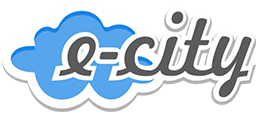 Формирование реестра фактов назначений
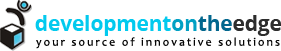 [Speaker Notes: Если выбран способ взаимодействия через КПИ, то сведения о каждом назначении очень подробно вносятся через интерфейс КПИ. При этом, если происходит изменение каких-то данных о назначении или изменение личных данных получателя, информация о назначении обязательно должна корректироваться в КПИ.
Если выбран способ взаимодействия через ИСПИ, то у поставщика данных уже есть информационная система, в которой ведется учет предоставления услуг гражданам. Если сведений в информационной системе недостаточно, её нужно доработать и обеспечить внесение недостающих сведений. При изменении сведений о назначении или личных данных получателя изменения вносятся один раз в самой информационной системе.
Для передачи реестра фактов назначений через СМЭВ предусмотрен формат xml, который включает в себя очень большой объем различных сведений.
После того, как реестр фактов назначений отправлен и принят в ЕГИССО, нужно будет поддерживать актуальность назначений в ЕГИССО: регулярно передавать обновления, дополнения и прекращения назначений.]
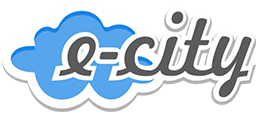 Вопросы при реализации взаимодействия с ЕГИССО
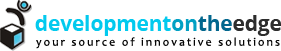 [Speaker Notes: Многие регионы при реализации взаимодействия с ЕГИССО сразу столкнулись с проблемами, некоторые из которых представлены на слайде. При решении этих вопросов постоянно приходилось обращаться в службу технической поддержки ЕГИССО или искать способы связи непосредственно с разработчиками ЕГИССО, т.к. СТП была очень загружена и на некоторые ответы уходило достаточно больше время. Точно можно сказать одно: каждый, кому нужно подключиться к ЕГИССО, проходит все эти этапы, т.к. это совершенно новая информационная система со своими правилами и форматами, и под неё нужно“подстраиваться”.]
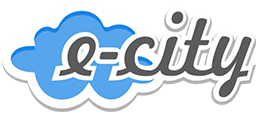 Взаимодействие через систему E-city
ЕГИССО
СМЭВ
КПИ
ЦОД Региона
Облачный сервис
Региональные поставщики данных
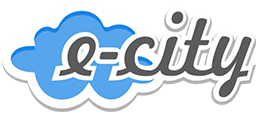 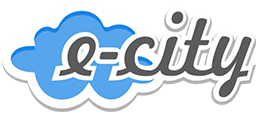 Региональные органы государственной власти
Муниципалитеты
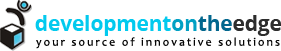 [Speaker Notes: Мы предлагаем удобный вариант взаимодействия с ЕГИССО - через информационную систему E-city. Система уже подготовлена к работе с ЕГИССО: ведутся справочники ЕГИССО, реализованы форматы выгрузок сведений, реализованы пользовательские интерфейсы, которые позволяют вести актуальный реестр локальных мер и своевременно вносить изменения. А самое главное - мы уже прошли через все сложности, которые возникают при реализации взаимодействия с ЕГИССО, и на многие вопросы у нас есть ответы. 
Системой могут пользоваться как поставщики данных, указавшие в заявке способ взаимодействия КПИ, так и ИСПИ.
Если поставщик информации указал способ взаимодействия КПИ, и у него нет возможности установить систему в своем ЦОД, то для таких поставщиков данных доступен облачный сервис E-city. В системе автоматизируется учет предоставления услуг и реализуется выгрузка реестра локальных мер и фактов назначений в формате xml. Выгруженный из системы файл затем загружается в КПИ, а оттуда - в ЕГИССО.
Если поставщик информации указал способ взаимодействия ИСПИ, то система E-city устанавливается в ЦОДе региона, подключается к СМЭВ и все взаимодействие с ЕГИССО осуществляется через СМЭВ.]
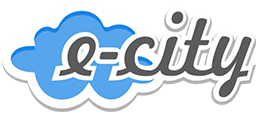 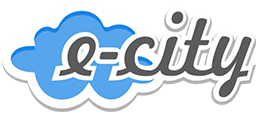 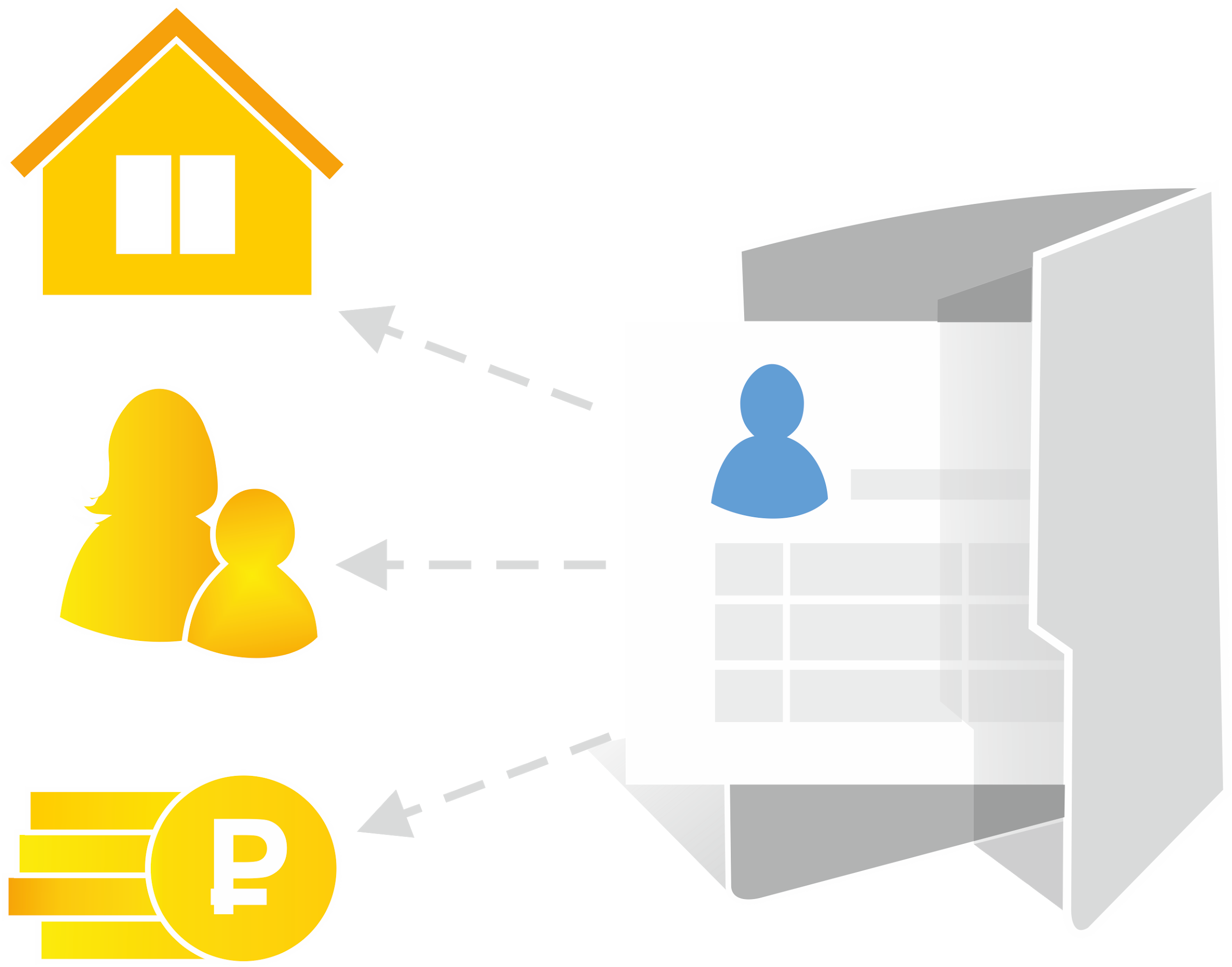 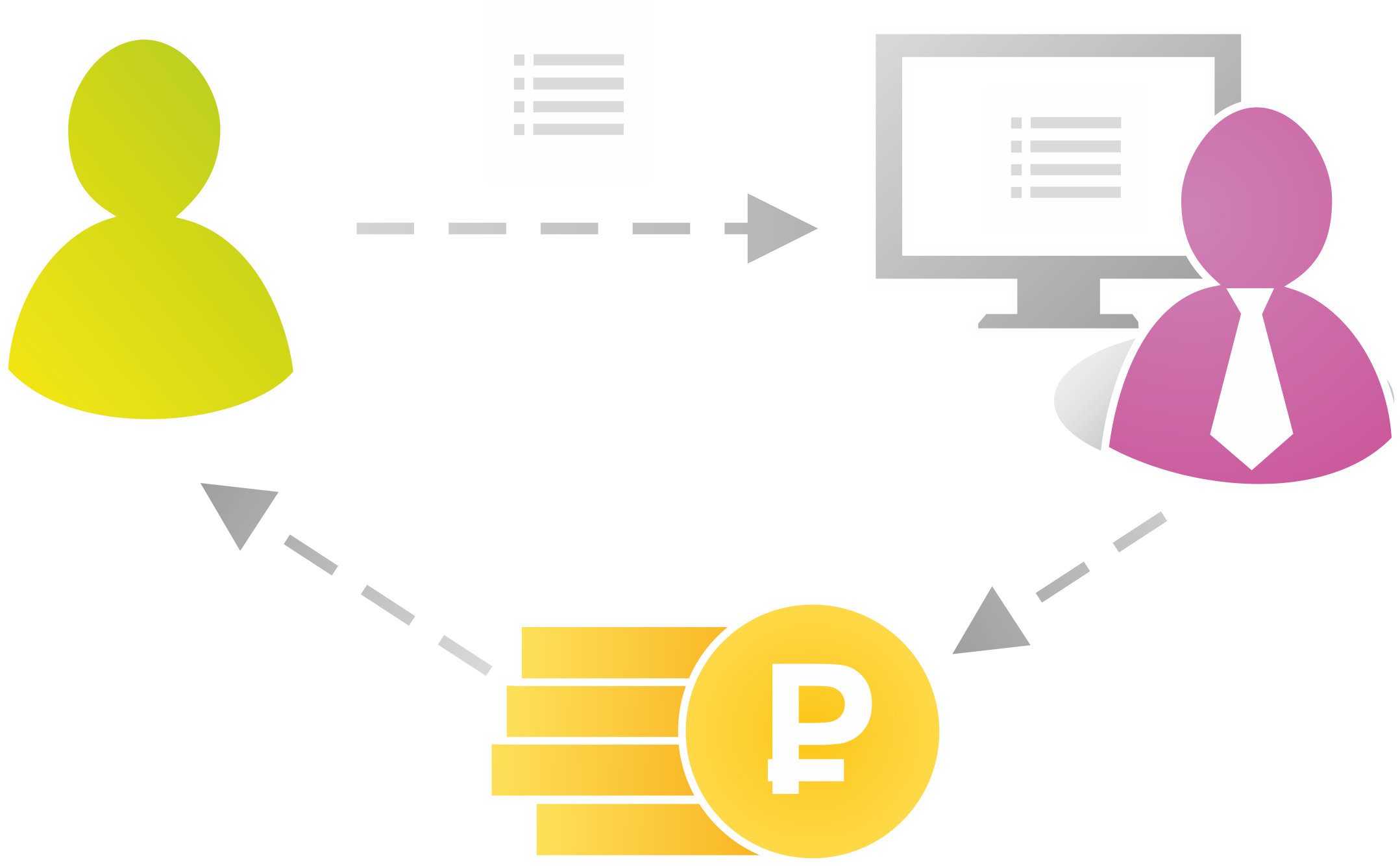 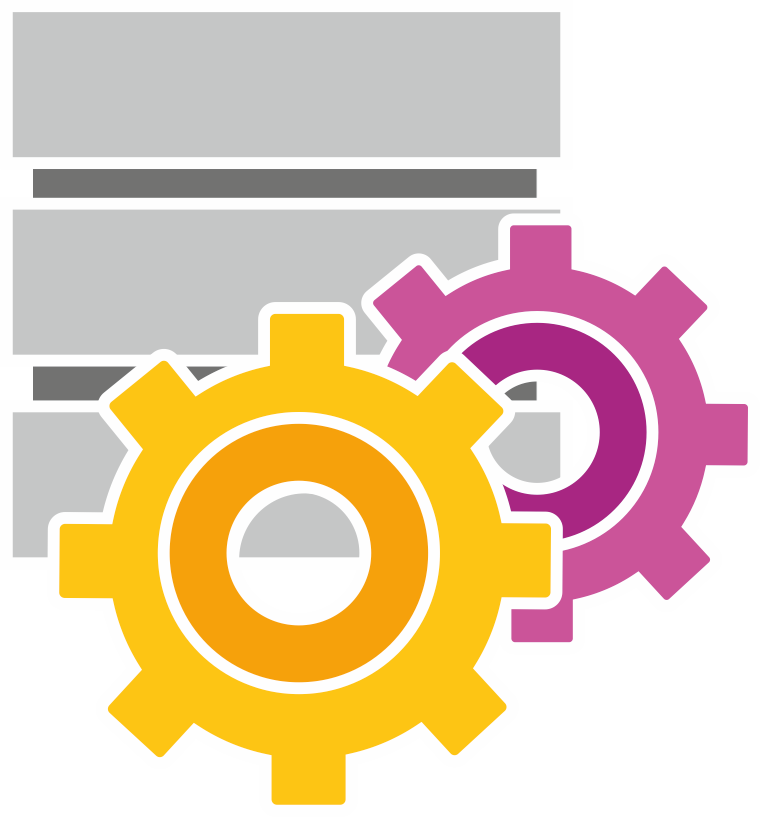 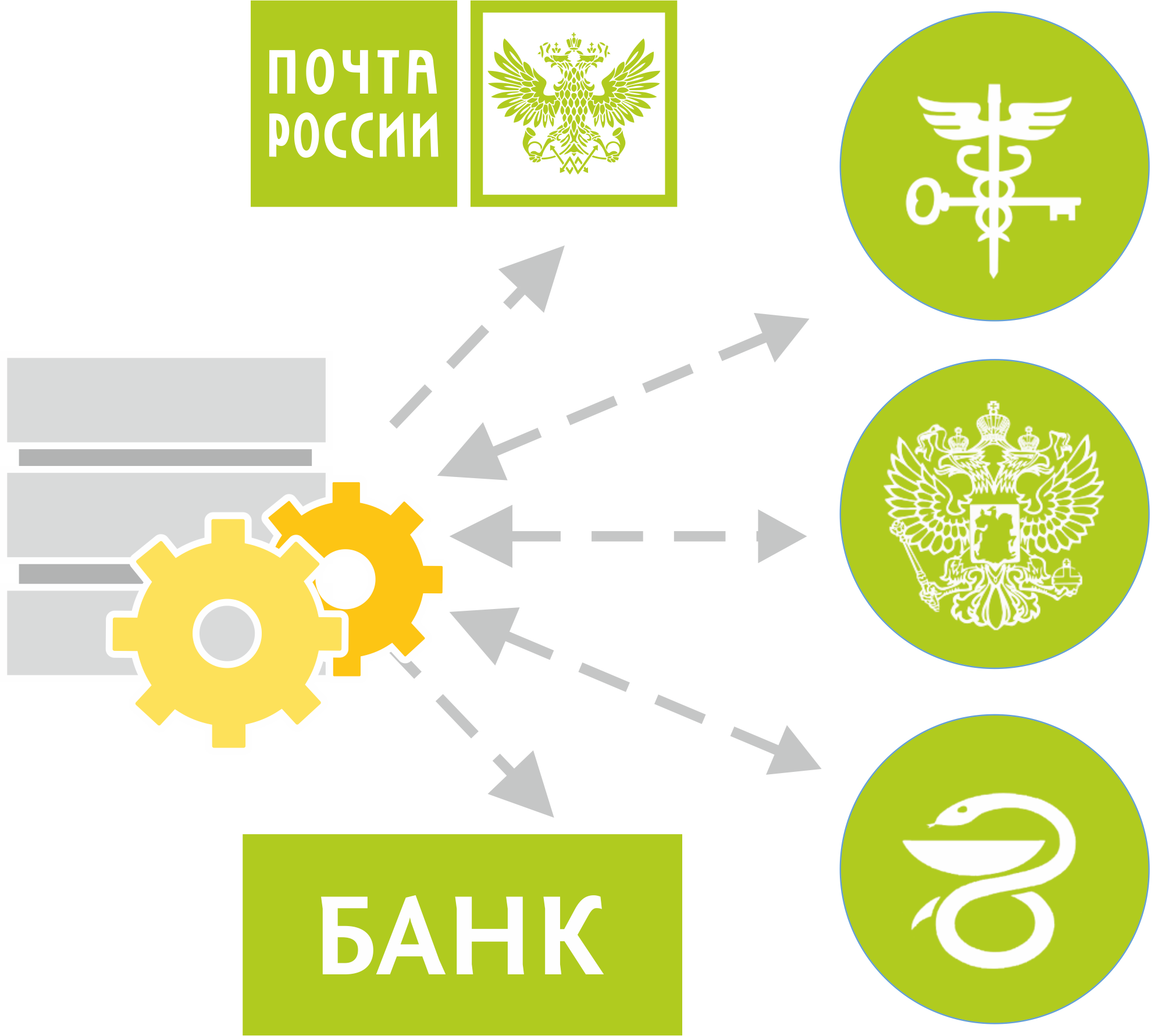 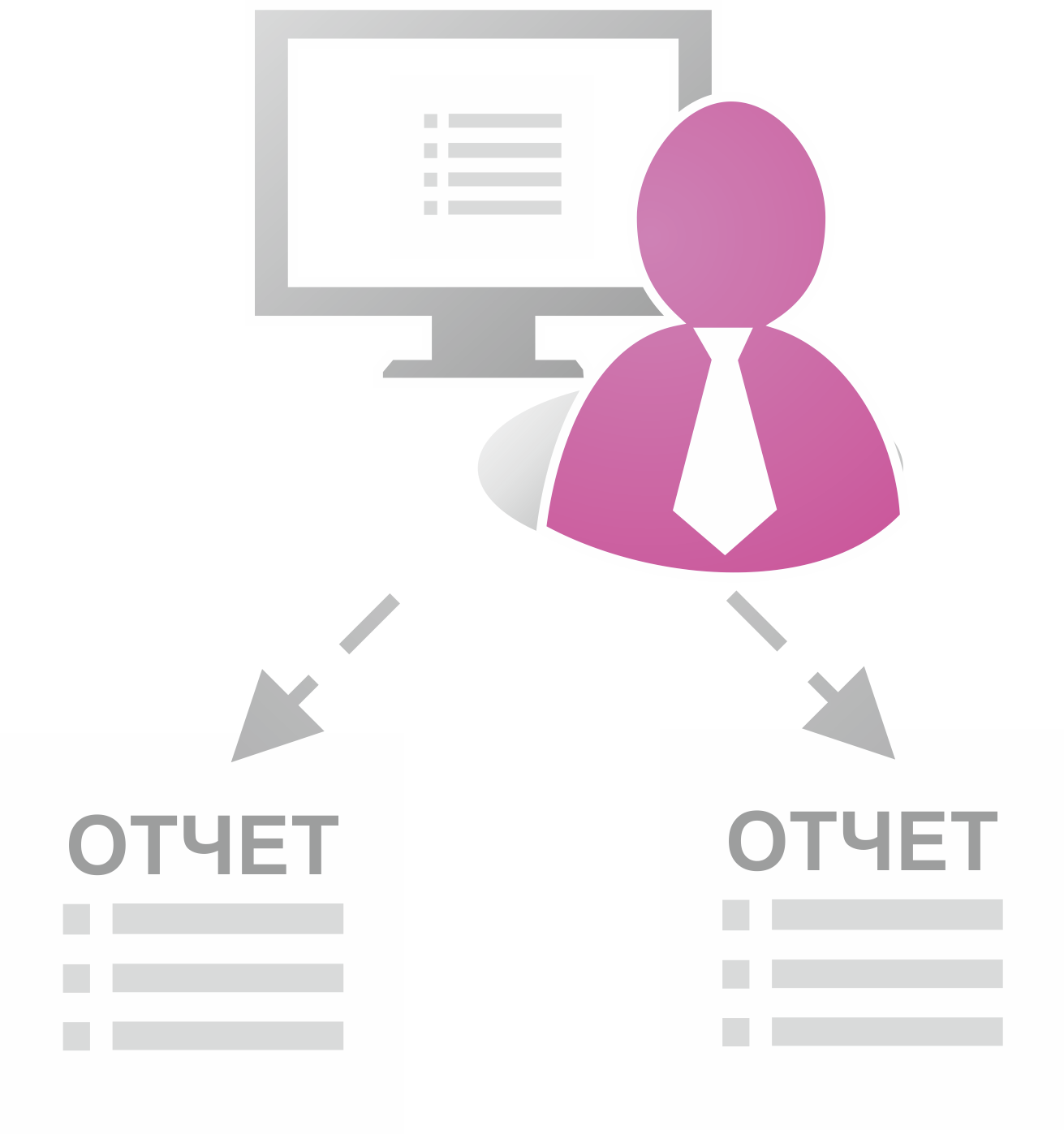 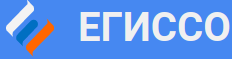 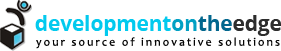 [Speaker Notes: Информационная система E-city позволяет автоматизировать учет предоставления услуг гражданам и выгружать сведения о предоставленных услугах в ЕГИССО.
Основные возможности системы представлены на слайде. 
Системой E-city обеспечиваются все процессы, которые необходимы для полного процесса предоставления услуг гражданам.
Существует две версии системы: базовая и расширенная.]
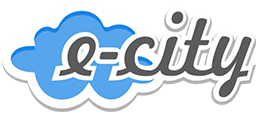 Базовая версия E-city
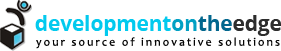 [Speaker Notes: Базовая версия позволяет заказчику самостоятельно настроить систему под свою организацию, при этом все необходимые сведения (шаг 1) вносятся в интерфейсе системы пользователями. Также возможна настройка системы разработчиками перед тем, как передать её в эксплуатацию пользователям.
После того, как система будет настроена, пользователям можно вести автоматизированный учет предоставляемых услуг, ежемесячно создавать по ним назначения и своевременно актуализировать сведения в системе. 
Для формирования выгрузки в ЕГИССО предусмотрены отдельные операции. Операции позволяют сформировать файлы в требуемом ЕГИССО формате для последующей их загрузки в КПИ.]
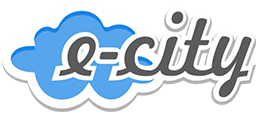 Расширенная версия E-city
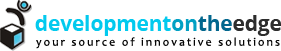 [Speaker Notes: На слайде перечислены некоторые дополнительные возможности, которые присутствуют в расширенной версии. Возможны любые доработки системы по требованиям заказчика. Мы готовы в кратчайшие сроки провести анализ потребностей заказчика и  реализовать все требуемые функции в системе. 
Ознакомиться с возможностями нашей системы Вы можете на нашем стенде либо на сайте ЕГИССО.РФ]
Федеральный закон от 21 июля 2014 г. N 209-ФЗ"О государственной информационной системе жилищно-коммунального хозяйства»
С 1 июля 2017 года поставщики жилищно-коммунальных услуг обязаны размещать в системе ГИС ЖКХ информацию, предусмотренную настоящим Федеральным законом.

Управляющая организация обязана обеспечить свободный доступ к информации об основных показателях ее финансово-хозяйственной деятельности, об оказываемых услугах и о выполняемых работах по содержанию и ремонту общего имущества в многоквартирном доме, о порядке и об условиях их оказания и выполнения, об их стоимости, о ценах (тарифах) на предоставляемые коммунальные услуги посредством ее размещения в системе. Порядок, состав, сроки и периодичность размещения в системе информации о деятельности по управлению многоквартирным домом и предоставления для ознакомления документов, предусмотренных настоящим Кодексом, товариществом собственников жилья либо жилищным кооперативом или иным специализированным потребительским кооперативом, осуществляющими управление многоквартирным домом (без заключения договора с управляющей организацией), устанавливаются федеральным органом исполнительной власти, осуществляющим функции по выработке и реализации государственной политики и нормативно-правовому регулированию в сфере информационных технологий, совместно с федеральным органом исполнительной власти, осуществляющим функции по выработке и реализации государственной политики и нормативно-правовому регулированию в сфере жилищно-коммунального хозяйства, если иной срок размещения в системе указанной информации не установлен федеральным законом.
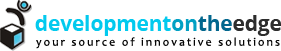 [Speaker Notes: При реализации взаимодействия с ГИС ЖКХ мы столкнулись со следующими проблемами:
Постоянная смена форматов обмена
Не соответствие описанного в технической документации формата обмена с реализованным протоколом обработки данных 
Возникновение ошибок системы при очередном обновлении
При решении этих вопросов постоянно приходилось обращаться в службу технической поддержки ГИС ЖКХ. 
СТП очень загружена и на некоторые ответы уходило много времени. 
Каждому поставщику услуг, кому нужно подключиться к ГИС ЖКХ, необходимо изучить большой объем информации и пройти сложную процедуру выверки данных.]
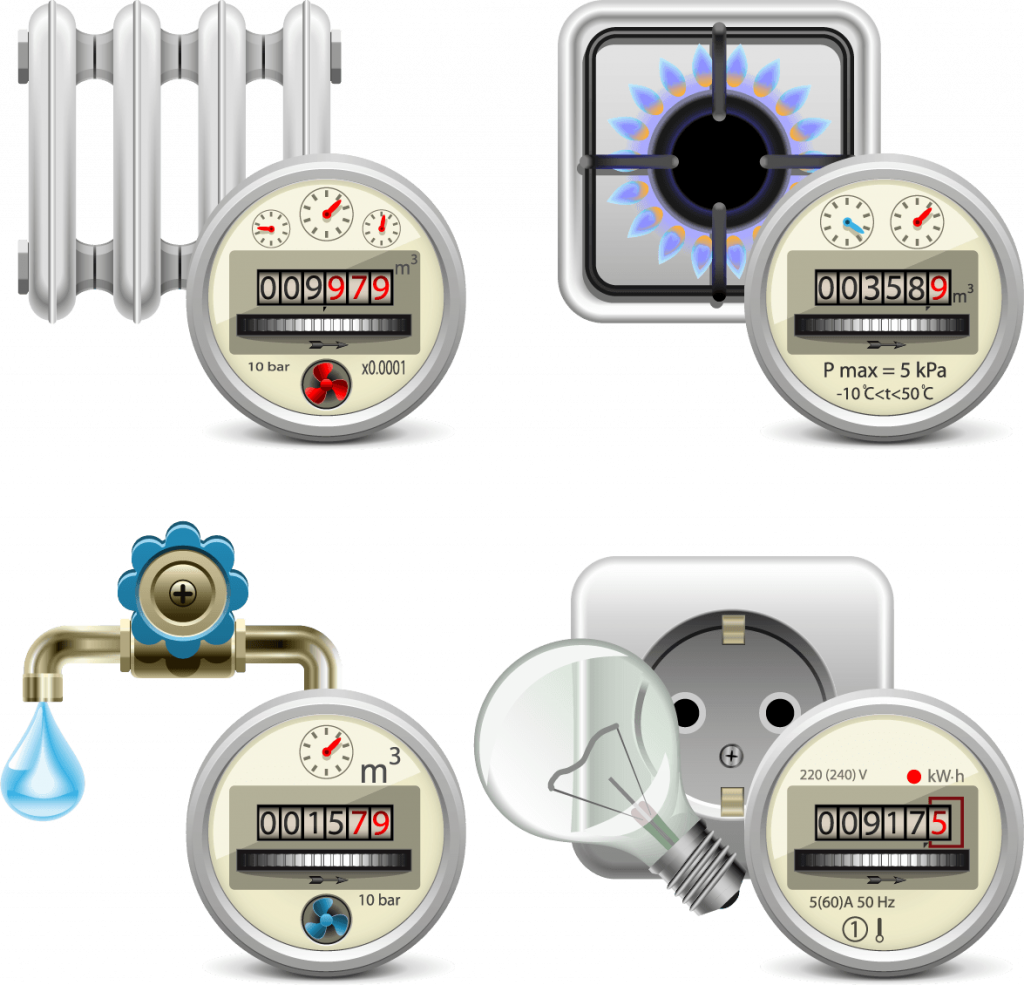 Возможности системы «SmartGKH»
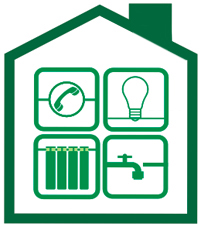 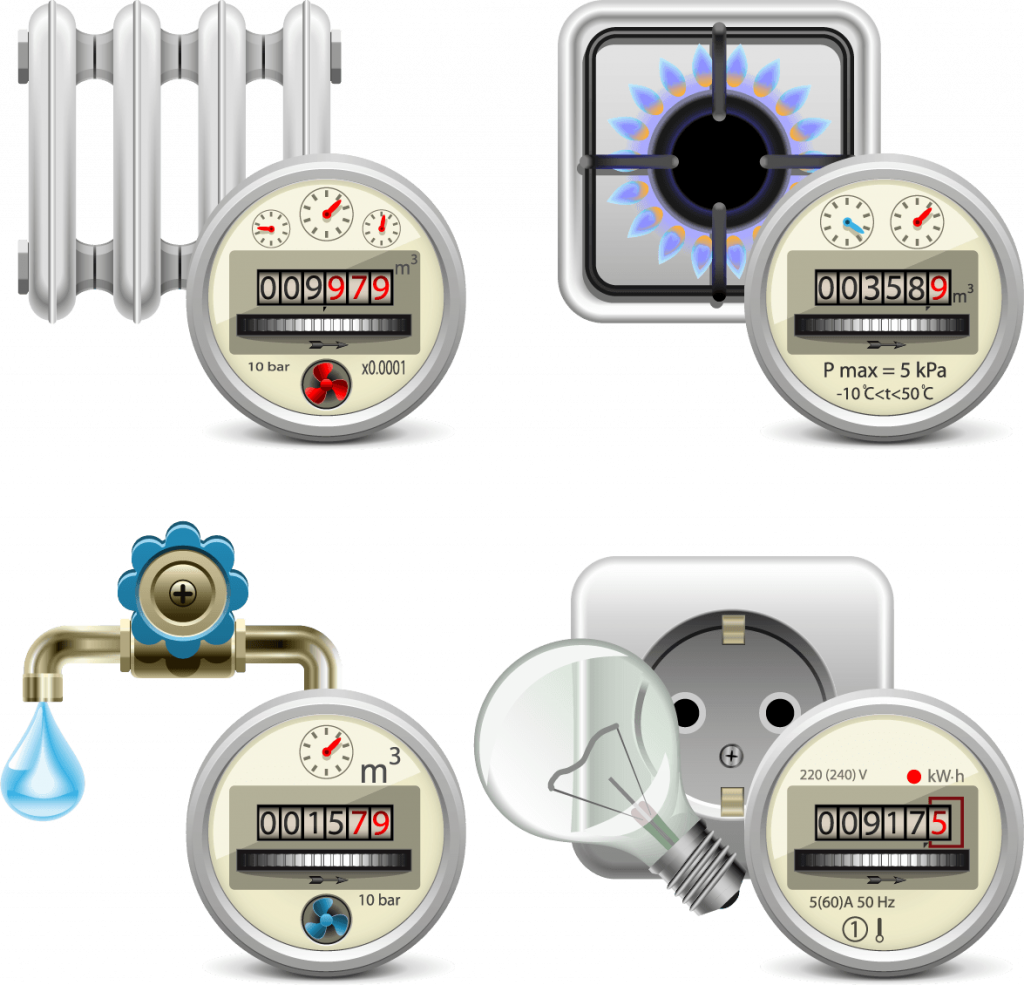 Управляющая организация
Орган власти
Поставщик услуг
Жильцы
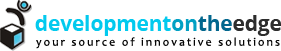 [Speaker Notes: Нами разработан и успешно функционирует единый портал SmartGKH, который обеспечивает защищенное и удобное для работы информационное пространство для всех потребителей жилищно-коммунальных услуг, представителей управляющих компаний, ТСЖ, поставщиков коммунальных услуг. Использование Портала позволяет повысить прозрачность и своевременность оказания жилищно-коммунальных услуг, экономить время и деньги, затрачиваемые на решение рутинных задач.]
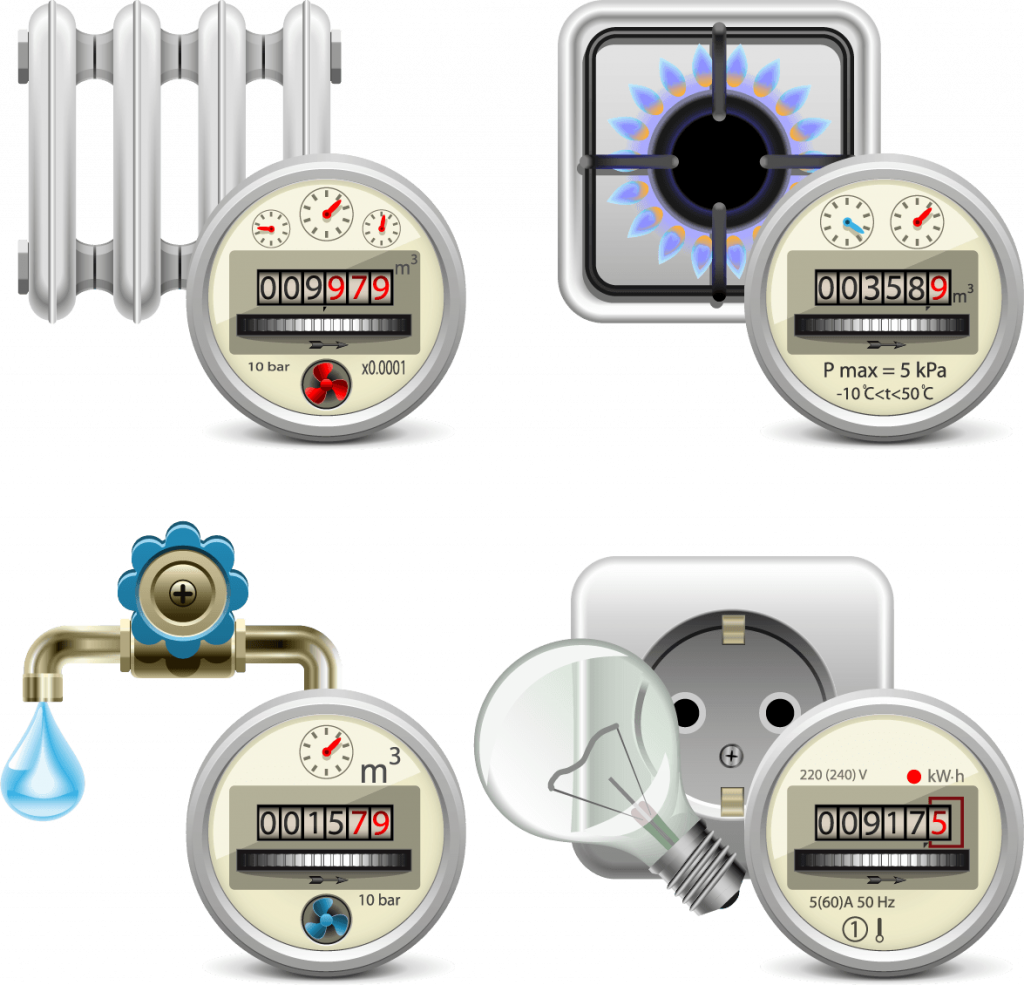 Возможности для управляющих организаций
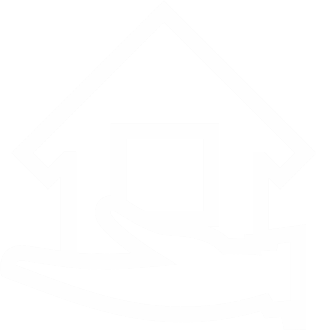 Учет жилого фонда и лицевых счетов
Ведение базы данных жильцов
Прием показаний приборов учета
Расчет начислений, выставление счетов на оплату
Прием платежей различными способами
Общение с жильцами в режиме on-line
Проведение голосований а режиме on-line
Прием заявок на проведение различных работ
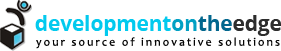 [Speaker Notes: Для управляющих компаний и ТСЖ 
Портал предлагает эффективный инструмент, автоматизирующий деятельность бухгалтера, адресного стола, аварийно-диспетчерской службы, учет обслуживаемого жилого фонда и взаимодействие с жильцами. Кроме того, портал в автоматическом режиме обменивается данными с ГИС ЖКХ.]
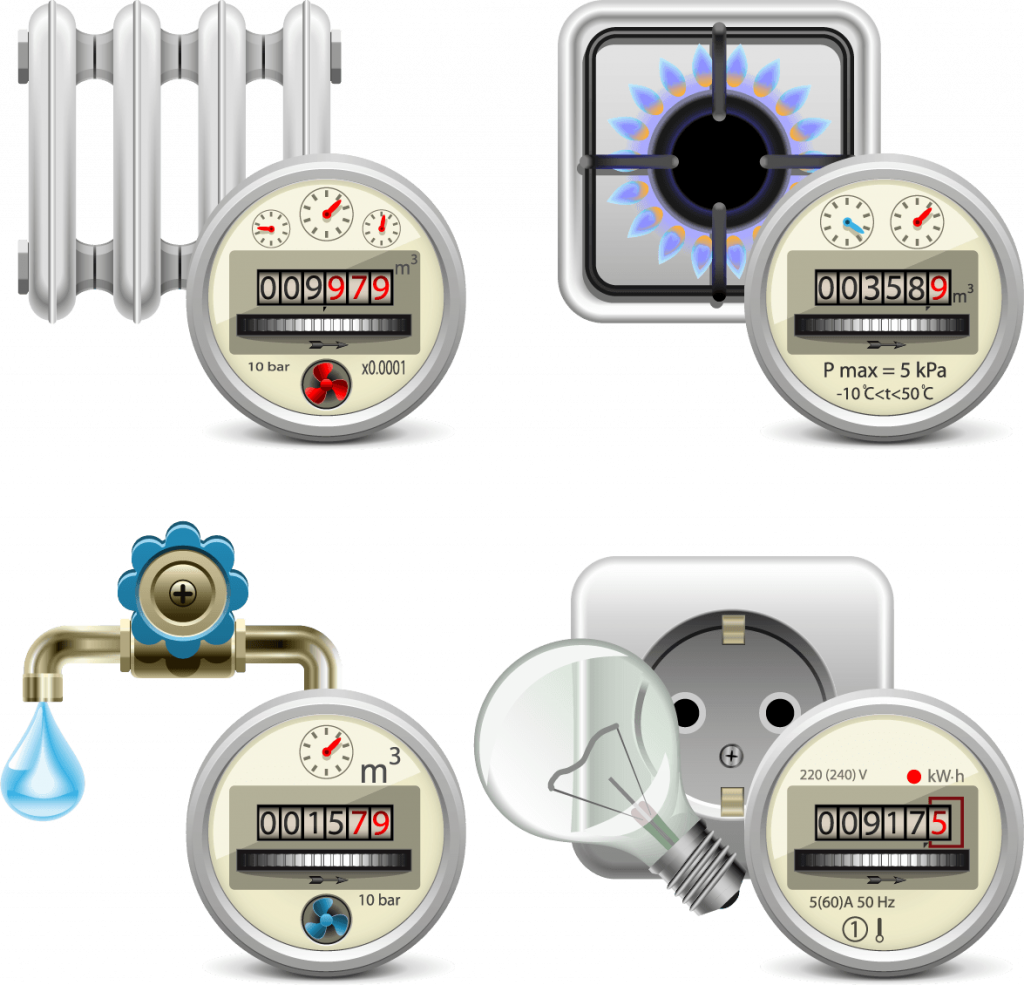 Возможности для жильцов
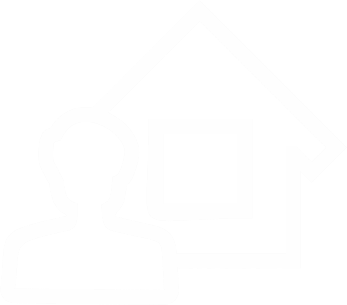 Общение с соседями
Участие в голосованиях
Подача заявок на проведение различных работ
Новости о событиях в доме, подъезде
Получение счетов на оплату
Внесение показаний счетчиков
Оплата счетов с помощью банковской карты
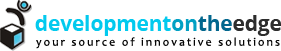 [Speaker Notes: Для жильцов
Портал предлагает удобную площадку для коммуникации с соседями и своей управляющей организацией, получения актуальной информации о состоянии лицевого счета, внесения показаний счетчиков, оплаты счетов за жилищно-коммунальные услуги и многое другое.]
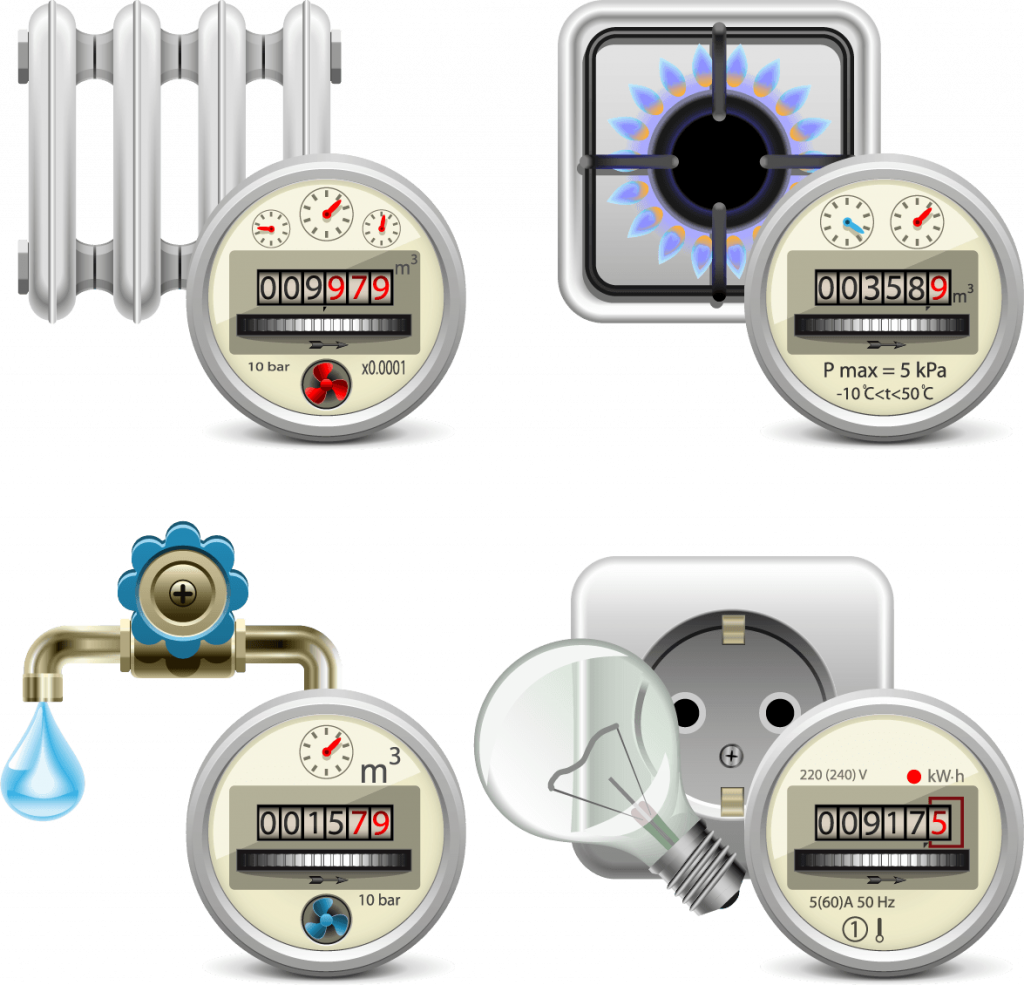 Возможности для поставщиков услуг
Учет лицевых счетов
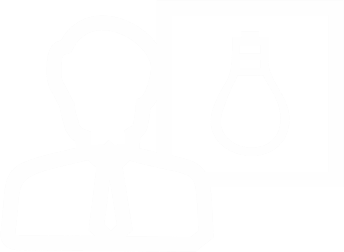 Расчет начислений
Выставление счетов на оплату для граждан и УК
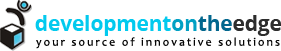 [Speaker Notes: Для поставщиков услуг и ресурсоснабжающих организаций 
Портал предлагает систему, которая позволяет вести учет абонентских счетов, управлять тарифами на услуги, принимать оплату за предоставленные жилищно-коммунальные услуги.]
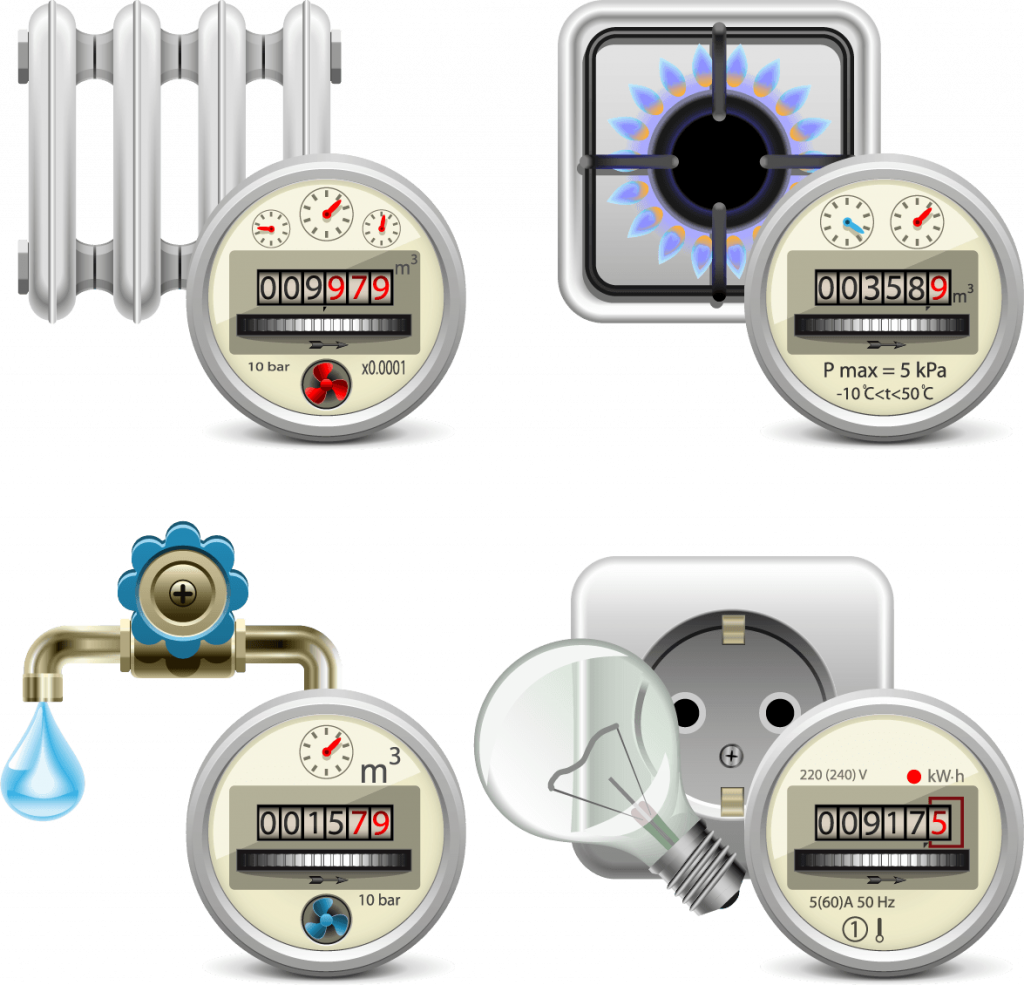 Возможности для представителей ОГВ
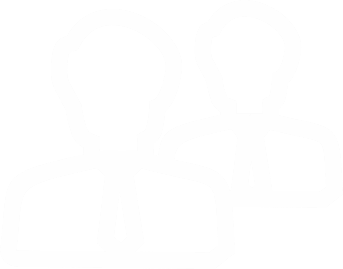 Свежая аналитическая информация в сфере ЖКХ
Информирование УК и РСО
Получение обратной связи от УК, РСО и граждан
Общественная приемная
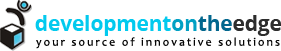 [Speaker Notes: Для органов власти и контролирующих организаций
Портал предлагает механизмы для наблюдения за текущим состоянием жилого фонда и сферы ЖКХ посредством получения статистических и аналитических отчетов, а также среду для общения с предприятиями ЖКХ и гражданами (информирование УК, обратная связь, приемная).]
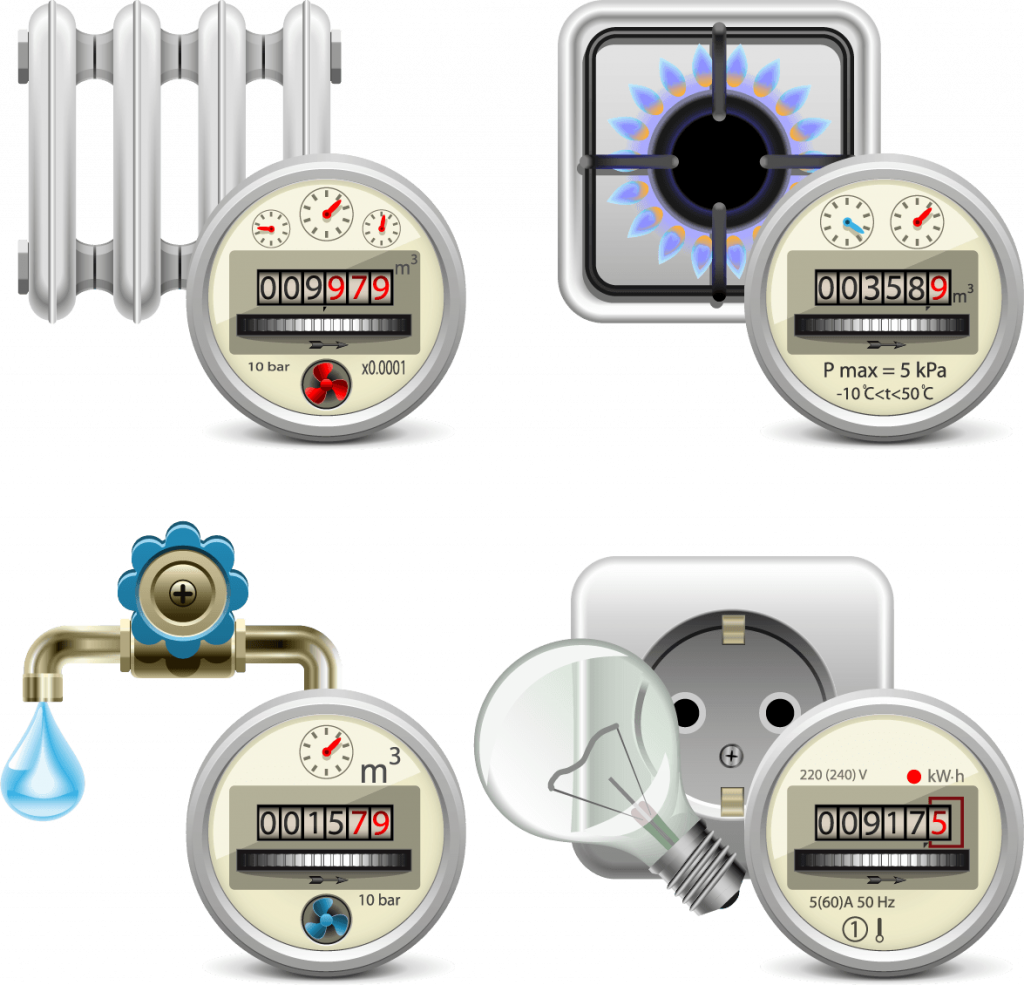 Преимущества портала «SmartGKH»
Автоматизация расчетов и начисленийСвязь и взаимодействие всех участников процессов ЖКХАвтоматические выгрузки данных в установленных форматахЕдиная база данных жилого фонда в рамках регионаОбмен данными с органами социальной защиты населенияНизкая стоимость услуг портала «SmartGKH»
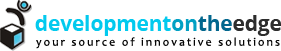 Спасибо за внимание! SmartGKH.ruЕГИССО.РФ
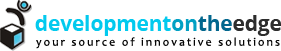